Just Google It!
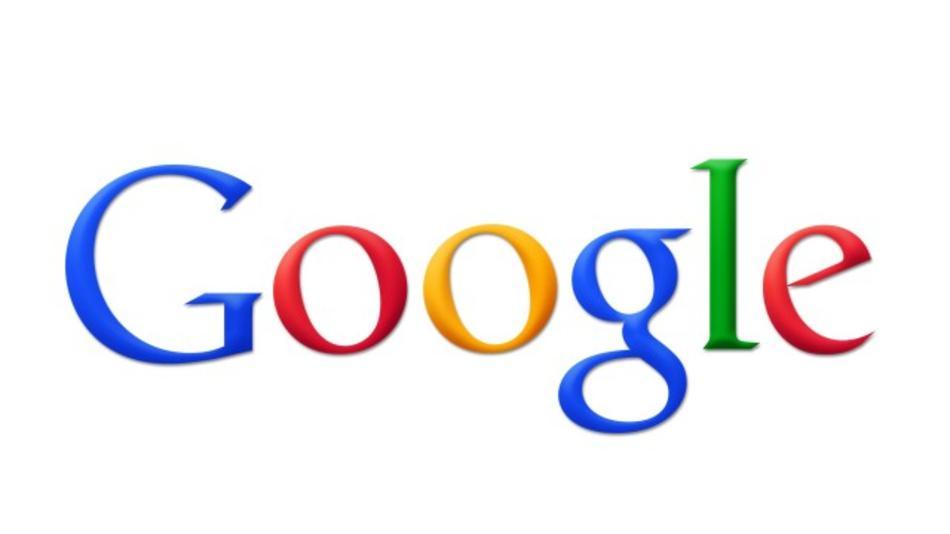 Internet Searches
10 Facts About Google
Over the years it has become increasingly difficult to find things on the web since the number of websites increases exponentially
Search Engines
Search engines allow you to look for information based on KEY WORDS  you provide.
Hits
Every time someone goes to a webpage it is called a HIT.
Queries
A query is like a question. It is a method of filtering data.
Advanced Search Options
Site


File Type


Define
Search only within a specific site
Site: www.nfl.com Troy Polamalu
Find a type of file (.pdf .ppt .doc
File type: ppt american revolution
Find definitions of a word
Define: hardware
Boolean Operators
OR

AND

NOT
What are Boolean Operators?
OR
Always broadens a search
Keyword Search: Pirates or Ninjas
Pirates
Ninjas
AND
Finds sites/articles that discuss BOTH Pirates and Ninjas. Every record must contain both.
Pirates
Ninjas
NOT
EXCLUDES records that contain the term “Ninjas”. 
Search: Pirates NOT Ninjas
Pirates
Ninjas
( ) ORDER OF 
OPERATIONS

Parentheses indicate relationships between search terms. They force the computer to process your search terms in the order you intend and to combine them in the way you want

Ex: Lacrosse or soccer and history

Retrieves about 80 items, combines soccer and history. 
Retrieves all books about lacrosse 

Ex. (lacrosse or soccer) and history

Retrieves about 60 items 
Combines lacrosse or soccer AND those results with history
“ “ SET OF WORDS

Put Quotes around a set of words to find an exact quote or term

Example: “I have a dream”
+/- A WORD

+ Word: + in front of a word results in only those documents containing the word 
+peace +freedom

- Word: search for Homer not Simpsons
homer –simpsons

Word*  to find all variants of a word stem
 comput* finds computer, computing, compute, etc.

.. : Gets ranges of dates or events
presidents 1800..1950